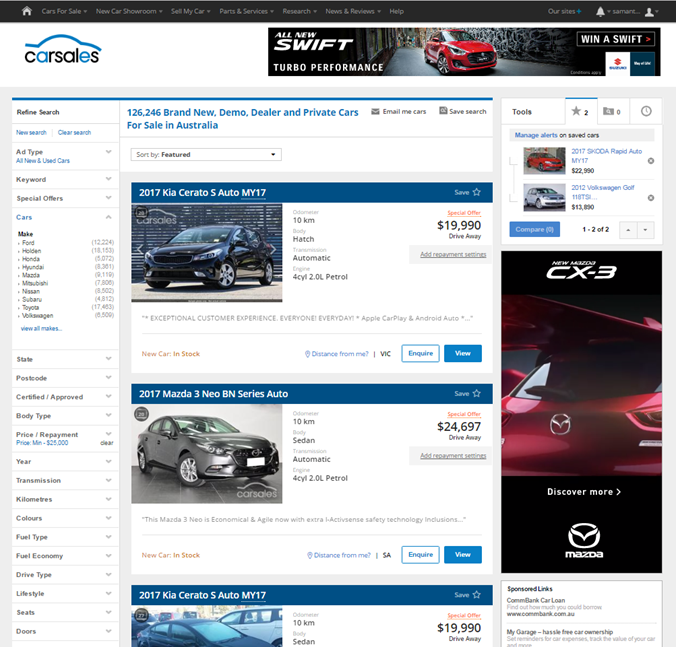 INTENDER REACH:
Audience – Intender Reach
Objective
To increase awareness and consideration of the Suzuki Swift amongst an in-market audience for light/small passenger car.
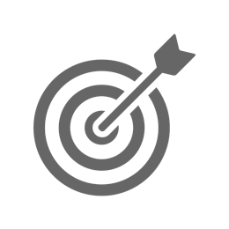 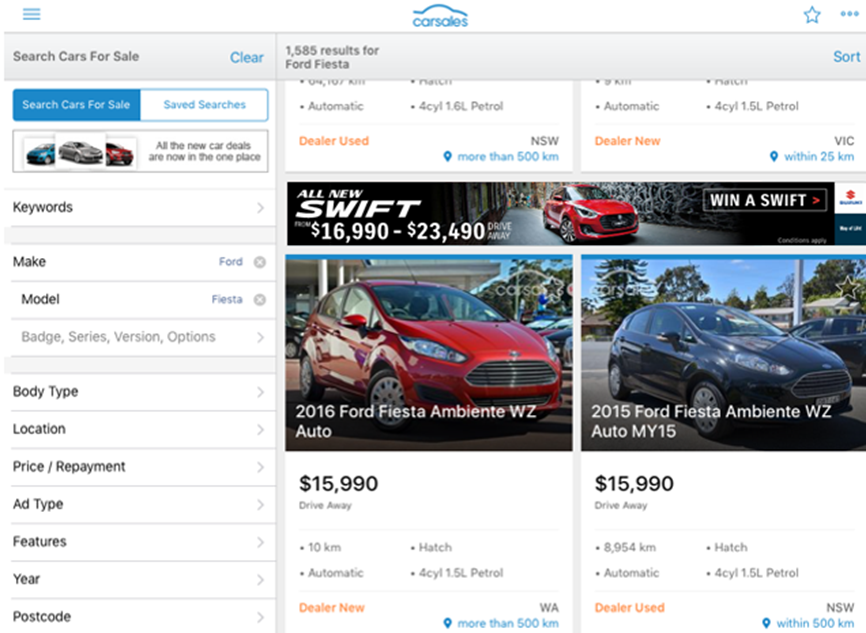 Target an Intender audience (based on on-site activity) with standard display units across desktop, mobile, tablet and App. 
Activity both on-network through the carsales auto network, and off-network via Audience360.
Solution
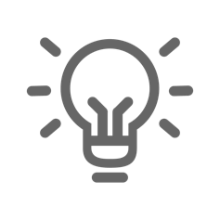 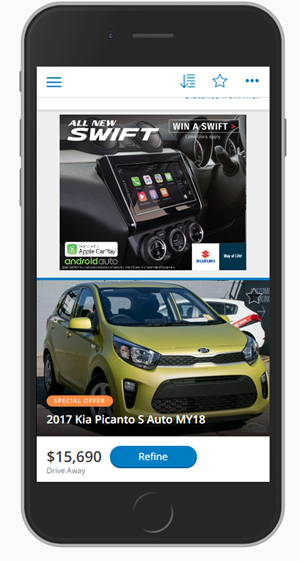 Results
72% uplift in Swift’s share of searches for light/small passenger car.
33% uplift in Swift’s share of ‘detailed page views’ for near new light/ small car
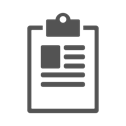 Source: carsales internal data